Parallel ProgrammingExercise Session 2
Spring 2024
About me
Name:		Gamal Hassan

If you have any questions, reach out to me:
E-Mail: 		ghassan@student.ethz.ch
Discord:		@ggnh

Exercise Session Resources:
Webpage: 	https://n.ethz.ch/~ghassan/
2
Schedule
Motivation			
Preparation assignment 2		
Coding Remarks					
Theory Recap						
Break								
Quiz										
Pre-Discussion assignment 2 & Demo
3
custom
Motivation:Why do we need Parallel Programming?
4
custom
My first encounter with parallelism
How a Discord Bot works (roughly):
5
custom
My first encounter with parallelism
During testing the Bot had very low latency 
But once I released the Bot, it became very very slow. Why?
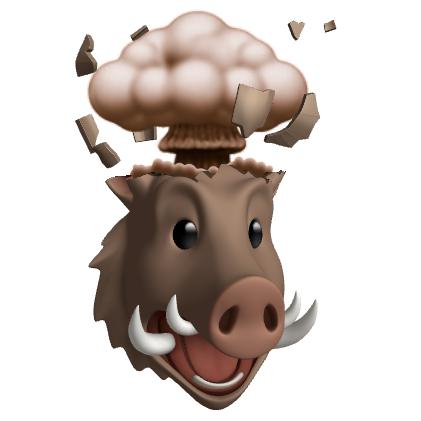 My program used only one thread
6
custom
Producer-Consumer	 Problem
Sending Commands
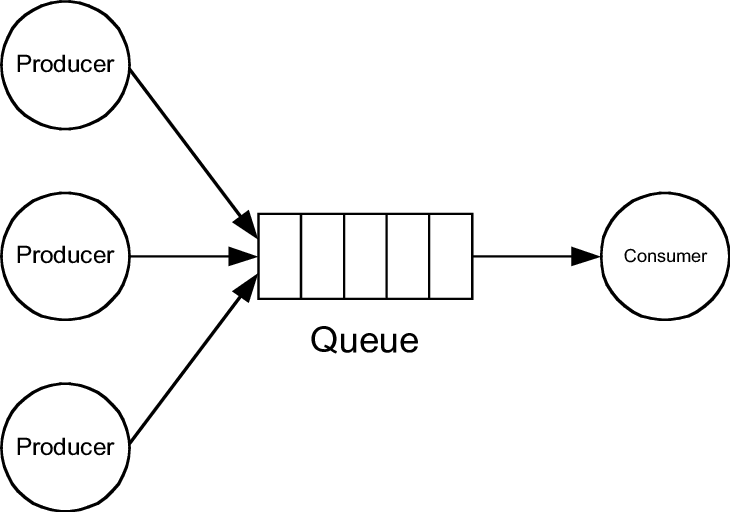 Processing Commands
Command Queue
7
custom
Solution? More Threads!
Sending Commands
Processing Commands
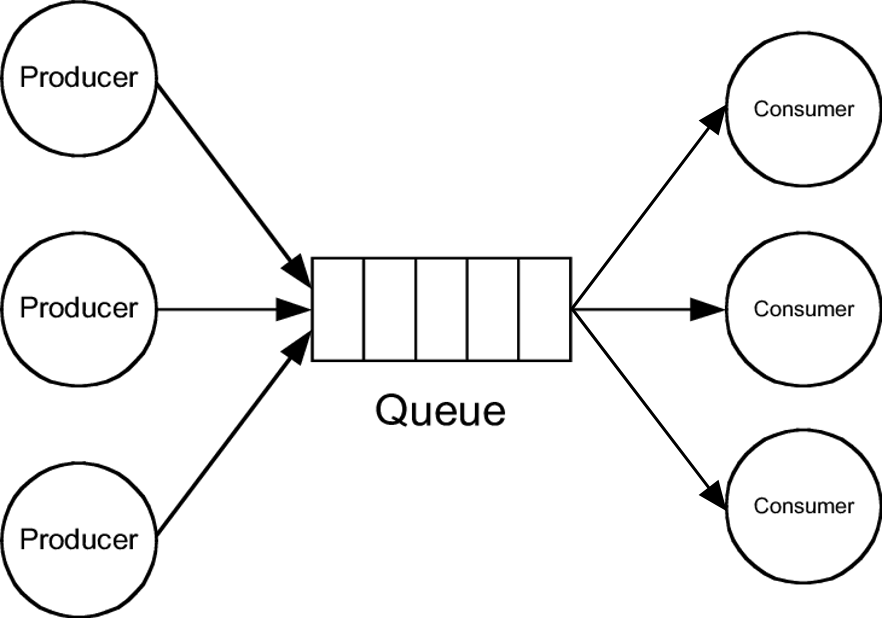 Command Queue
Ideally empty!
8
Where are we?
Lecture
9
Preparation Exercise 2
Preparations
Import assignment2.zip in Eclipse
Run the projects unit-tests in Eclipse
Understand output of unit-tests
Did the test fail or succeed?
Why did the test fail?
4.  Start coding and keep checking if tests pass
11
Eclipse: import project
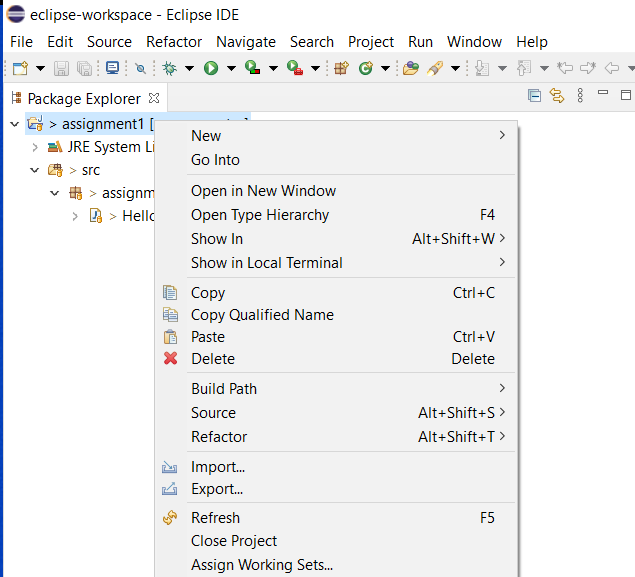 12
Eclipse: import project
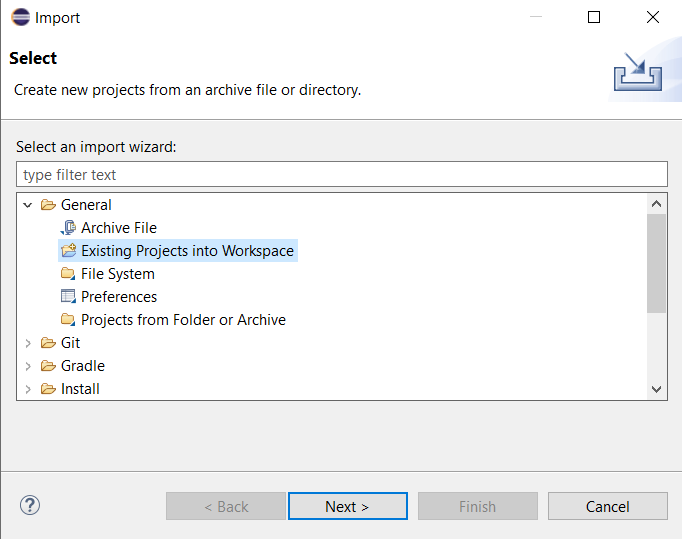 13
Eclipse: import project
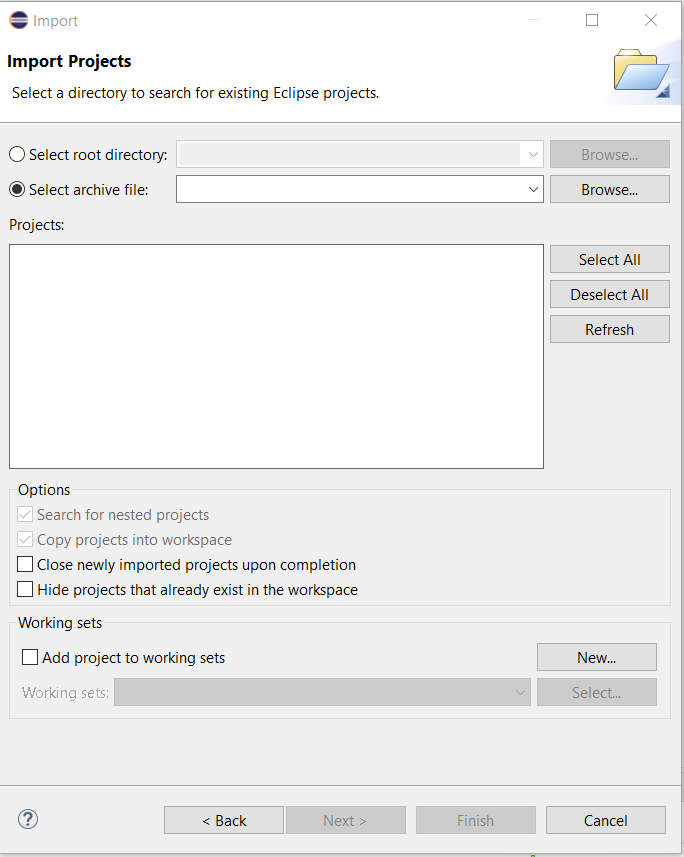 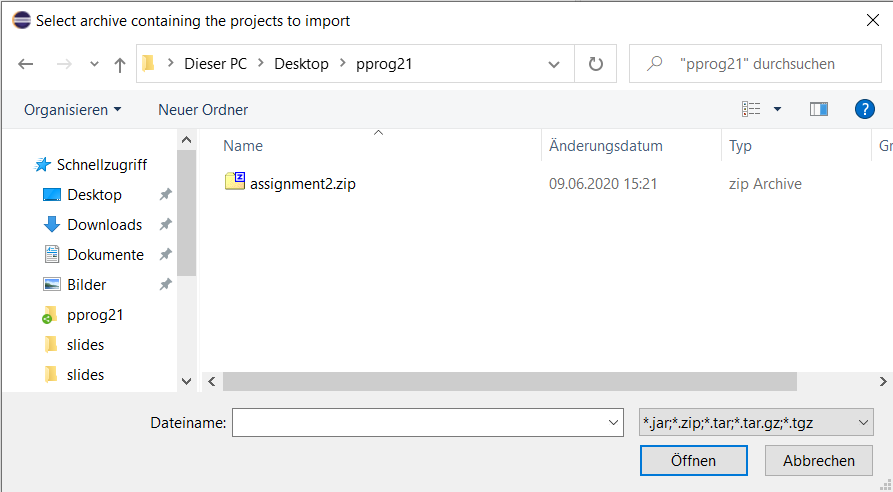 14
Eclipse: add to git
Team -> Share Project ...
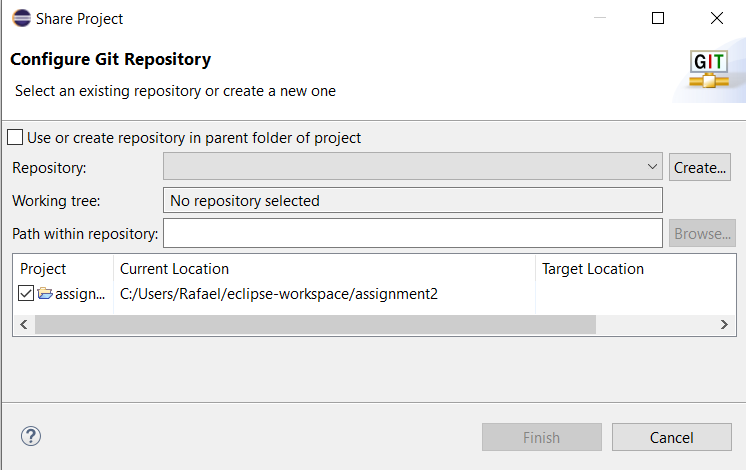 15
Eclipse: add to git
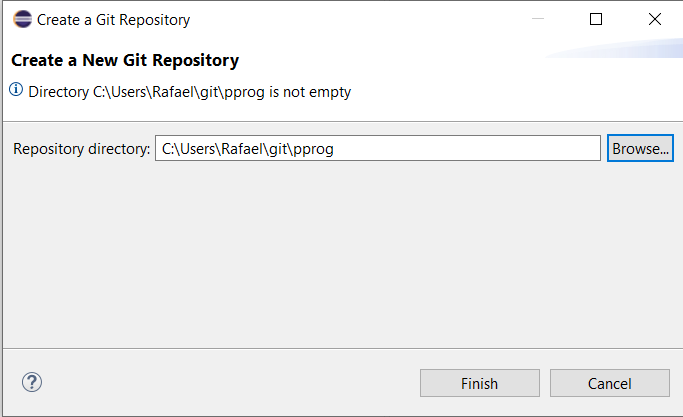 Important: Select same directory as for assignment 1		 If you don’t have a repo yet, contact your TA
16
Eclipse: running JUnit tests (1)
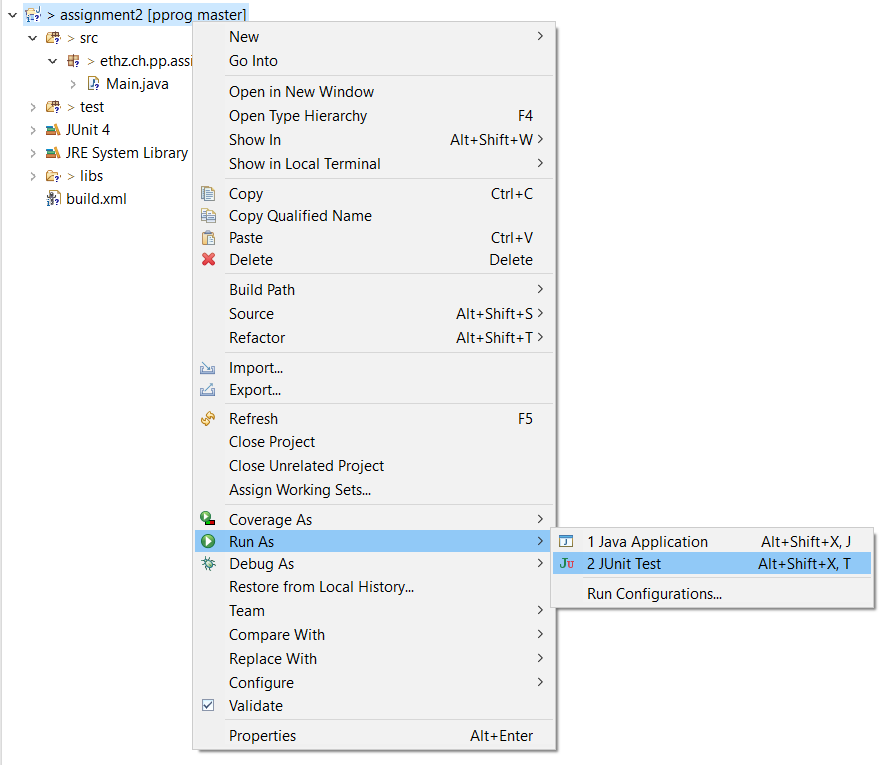 17
Eclipse: running JUnit tests (2)
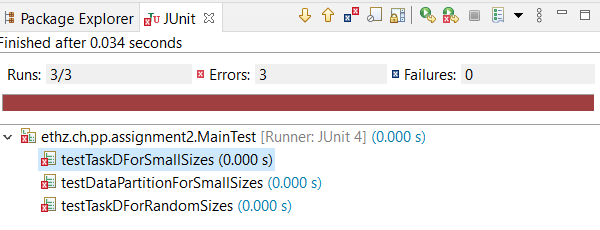 Template
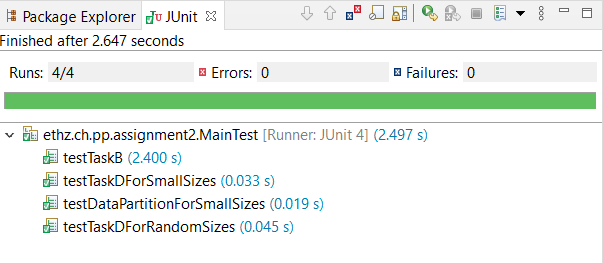 Your solution(ideally)
18
Coding Remarks
essentials
Code Style
Try to make your code as readable as possible

Include high-level comments that explain why you are doing something (much better than a line-by-line commentary of your code)
20
essentials
Code Style / Errors
Keep attention what Eclipse reports:
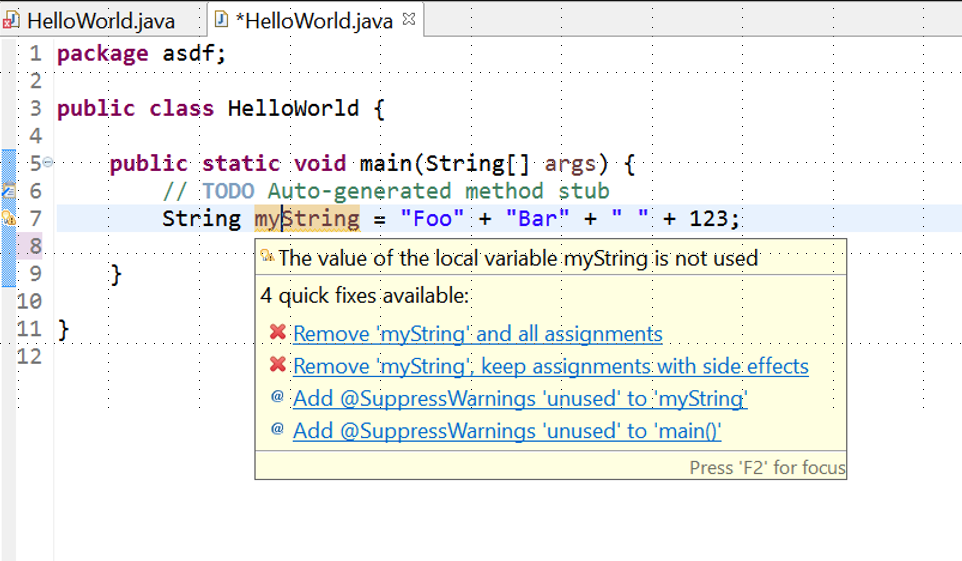 21
Java Doc (https://docs.oracle.com/en/java/javase/17/docs/api/index.html)
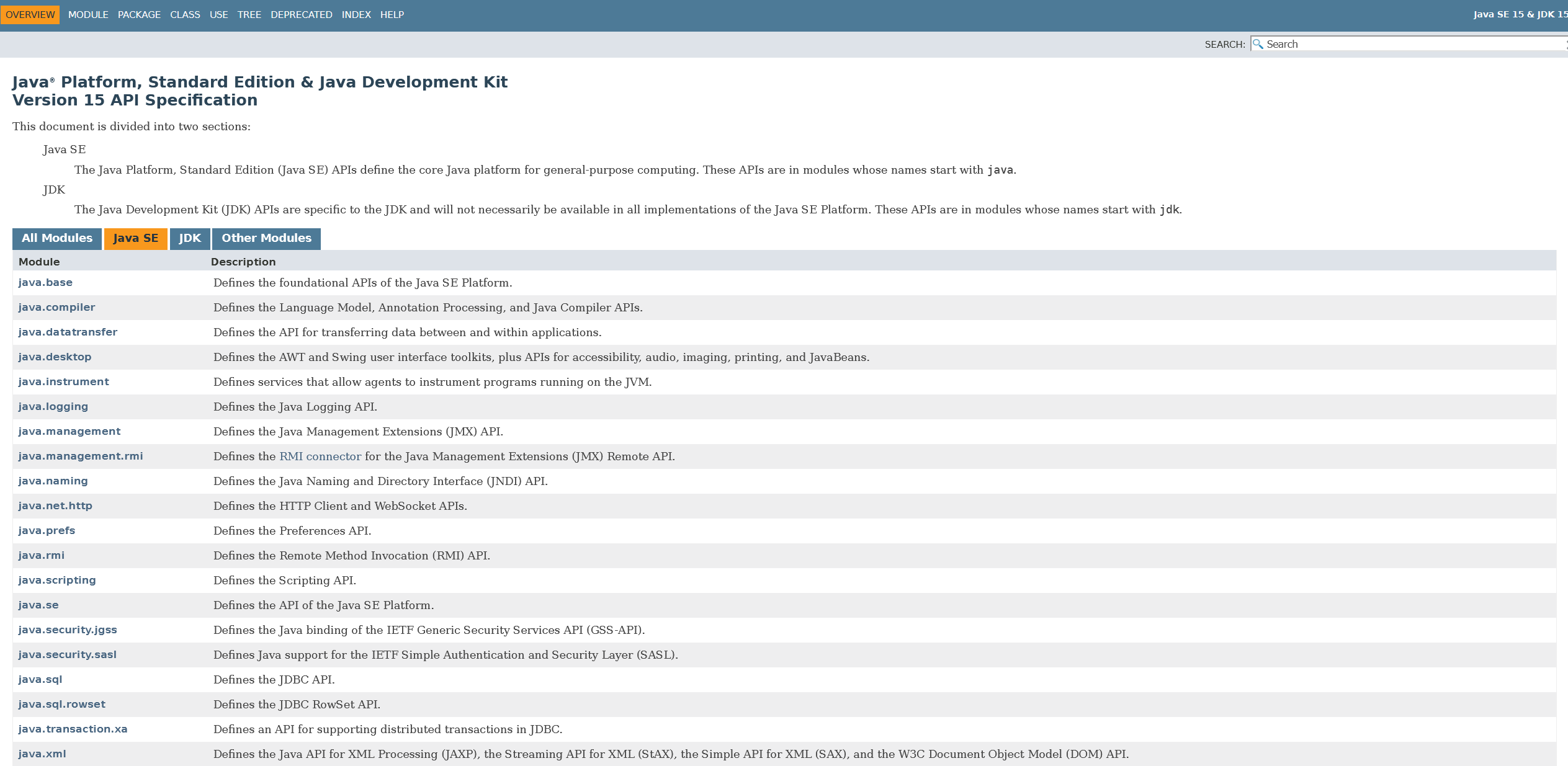 We will use Java SE
Modules
22
Java Doc (https://docs.oracle.com/en/java/javase/17/docs/api/index.html)
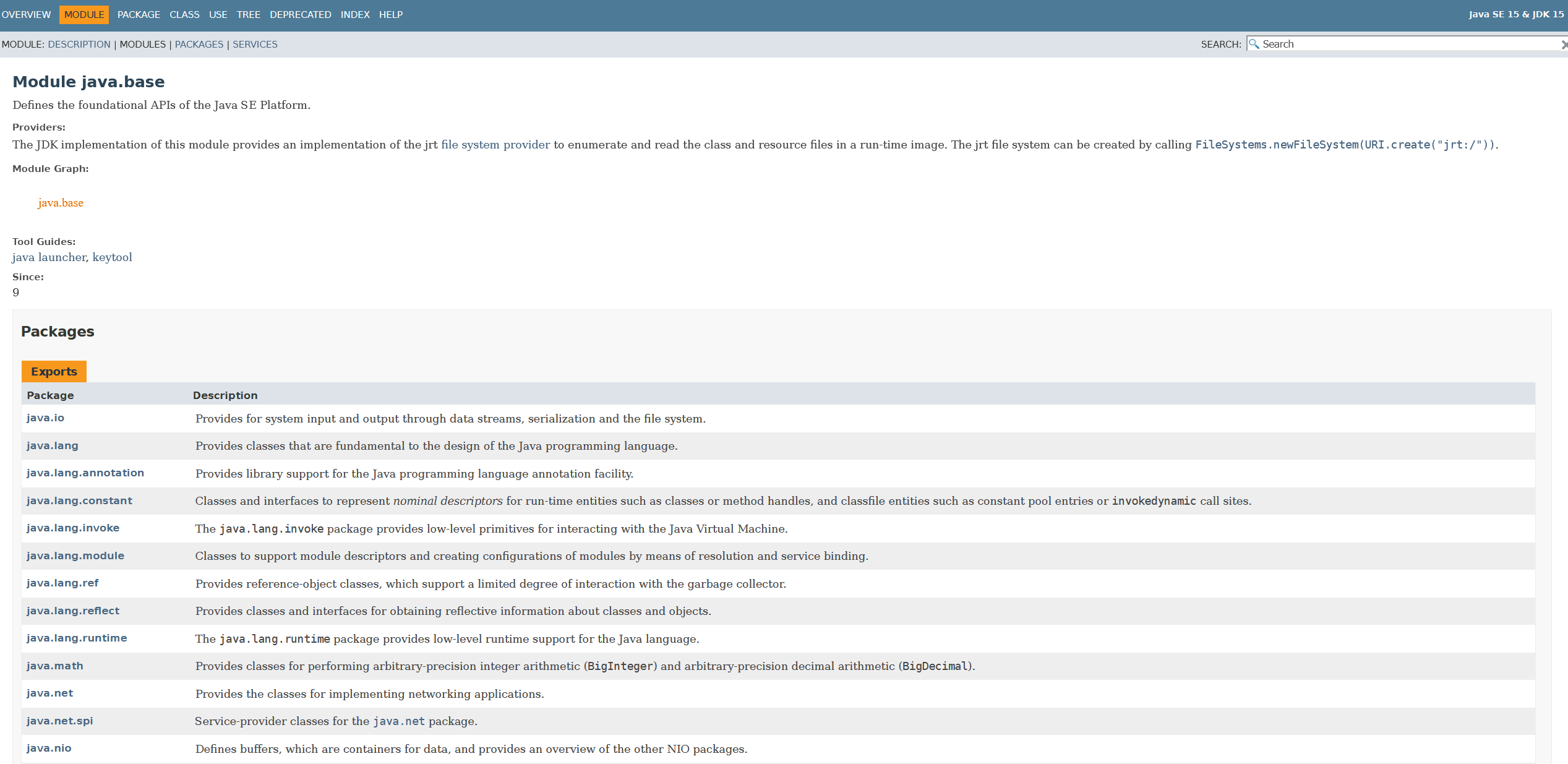 Packages
23
Java Doc (https://docs.oracle.com/en/java/javase/17/docs/api/index.html)
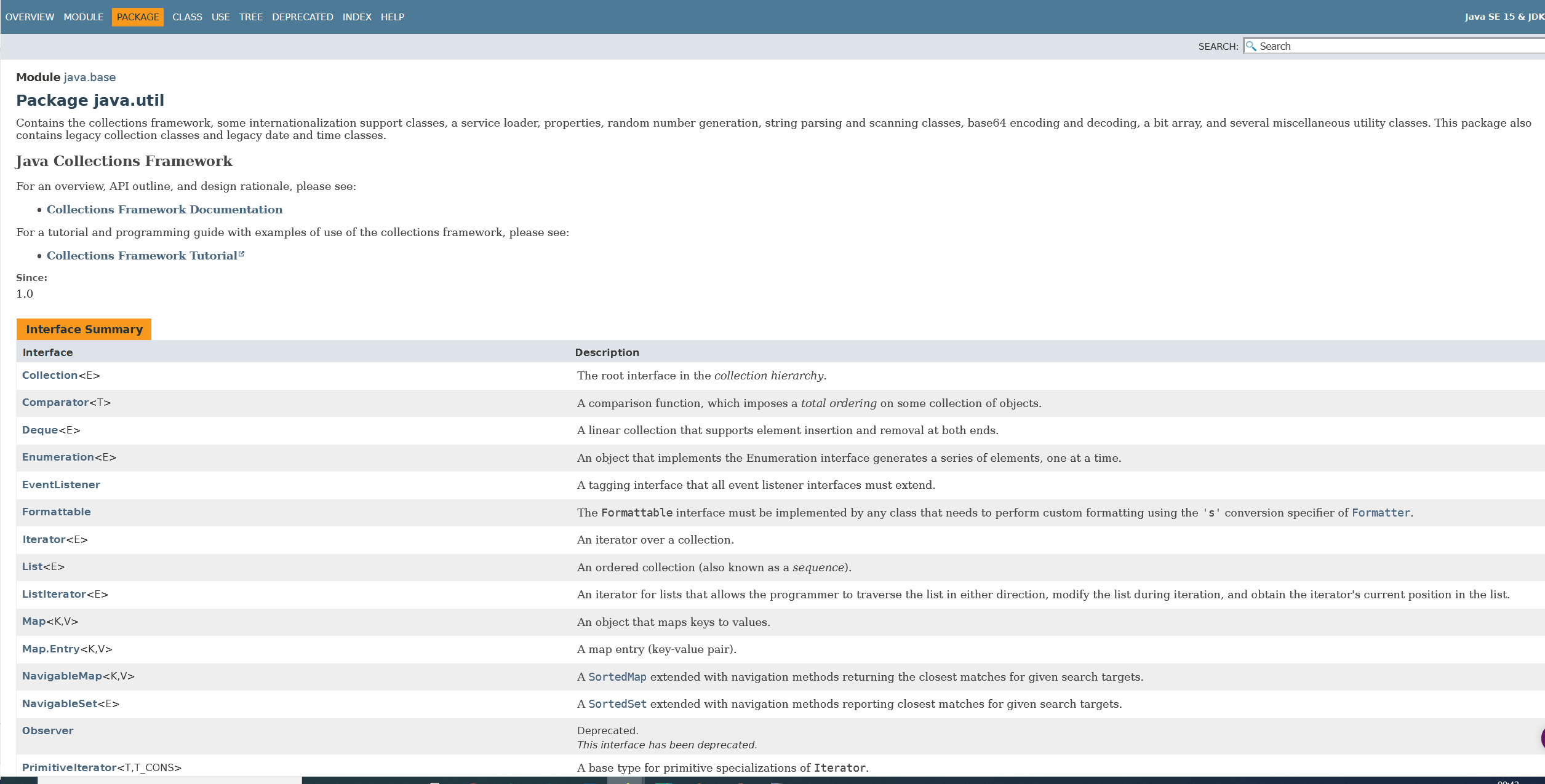 Classes
24
Java Doc (https://docs.oracle.com/en/java/javase/17/docs/api/index.html)
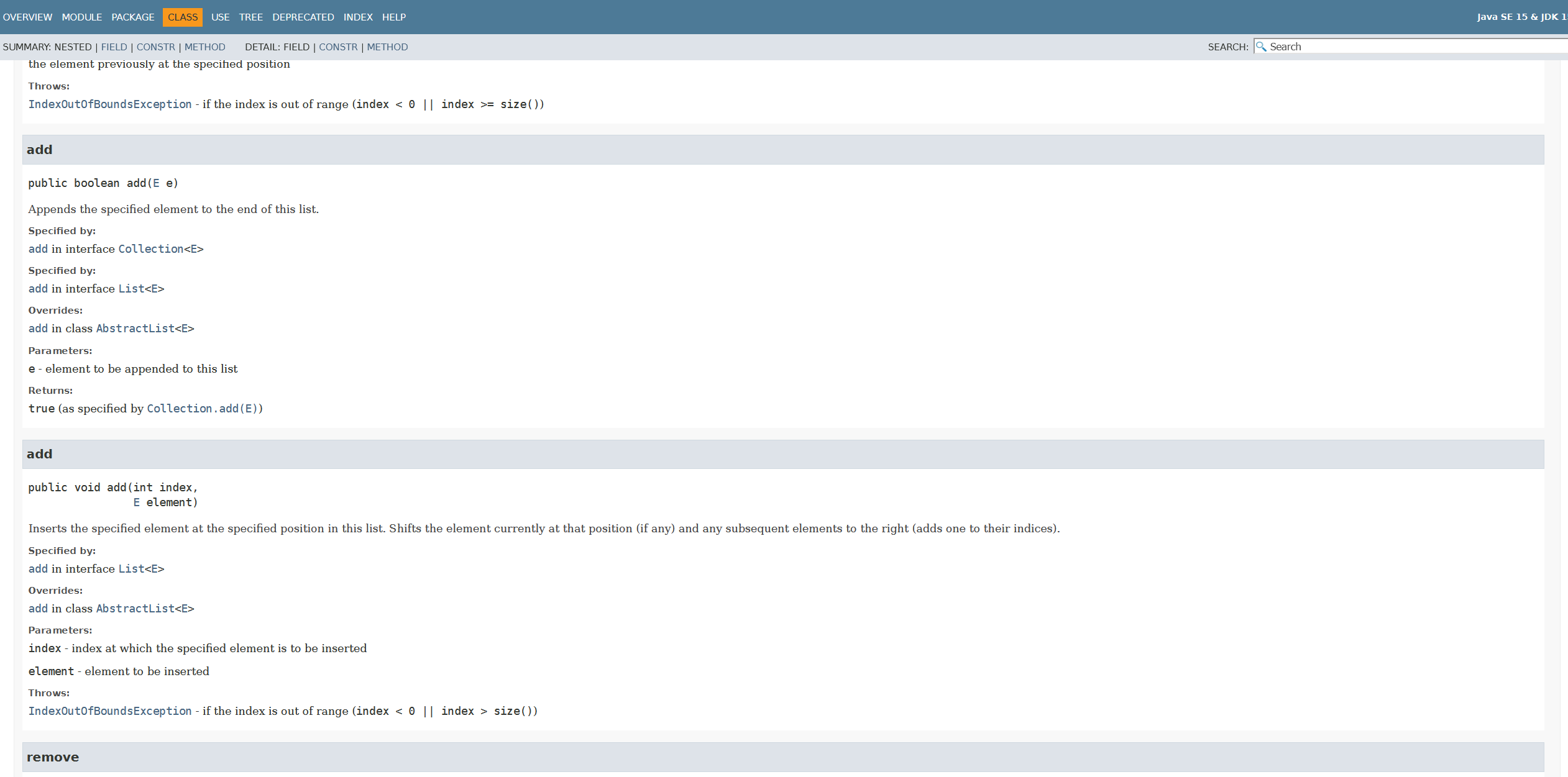 Semantic description what the method does
Method Signature
Parameter description
Possible occurring errors
25
Theory Recap
Terminology
Overview: https://cgl.ethz.ch/teaching/parallelprog24/pages/terminology.html
27
essentials
Thread Definition
An independent (i.e., capable of running in parallel) unit of computation that executes code.

Each thread is like a running sequential program,
but a thread can create other threads
that are then part of the same program.
Those threads can create more threads etc.
28
essentials
Thread Definition Advanced
Concept of threads exists on various levels:
Hardware (CPU)
Operating systems
Programming languages 
Java: Thread class
29
essentials
Thread Properties    (in our course)
Threads can create other threads
Shared memory (changes to variables by threads are visible to other Threads)
Threads (from same class) execute same program but with different arguments
Communication between threads: Writing fields of shared objects
30
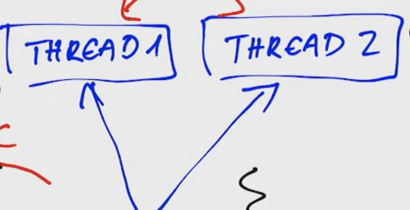 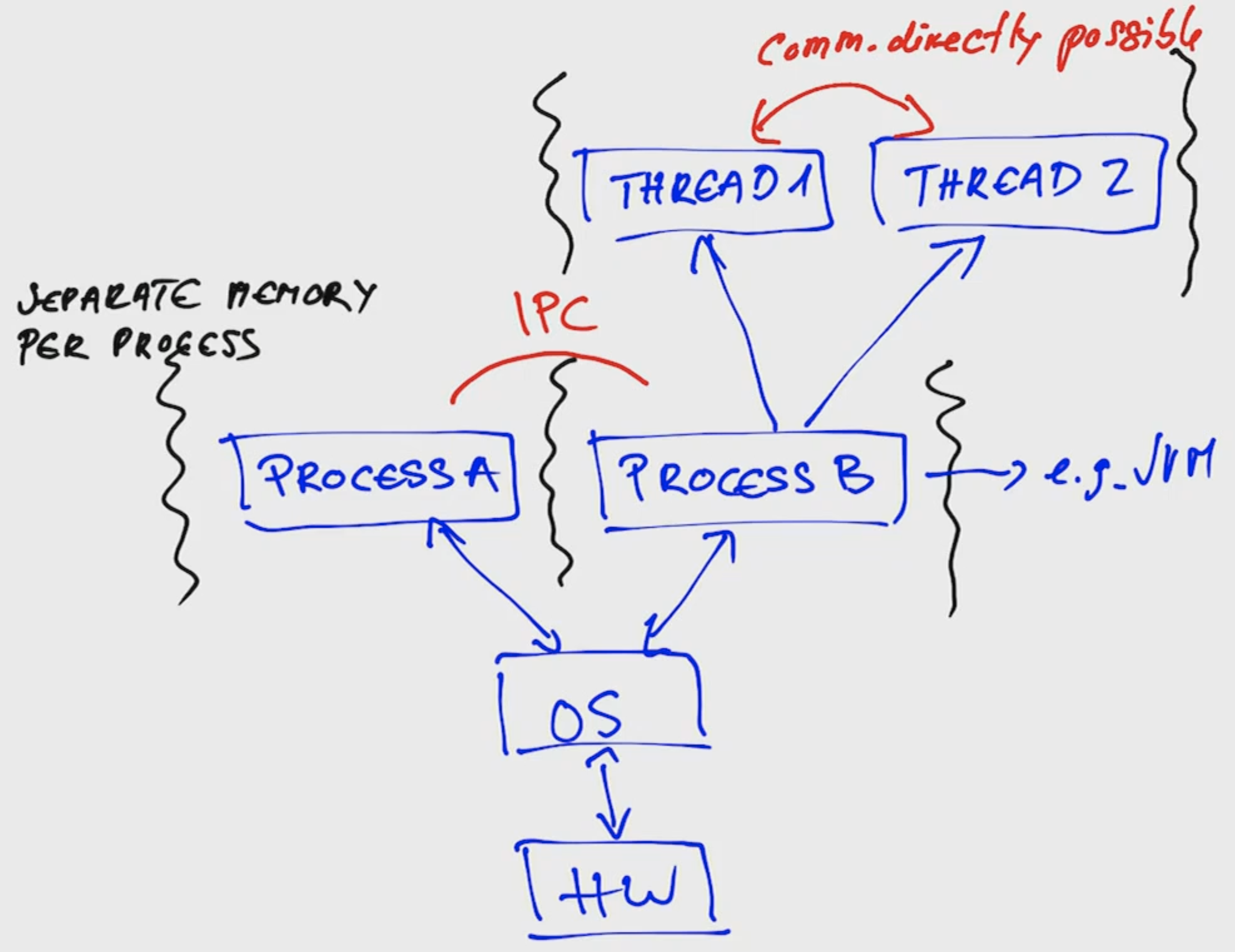 31
custom
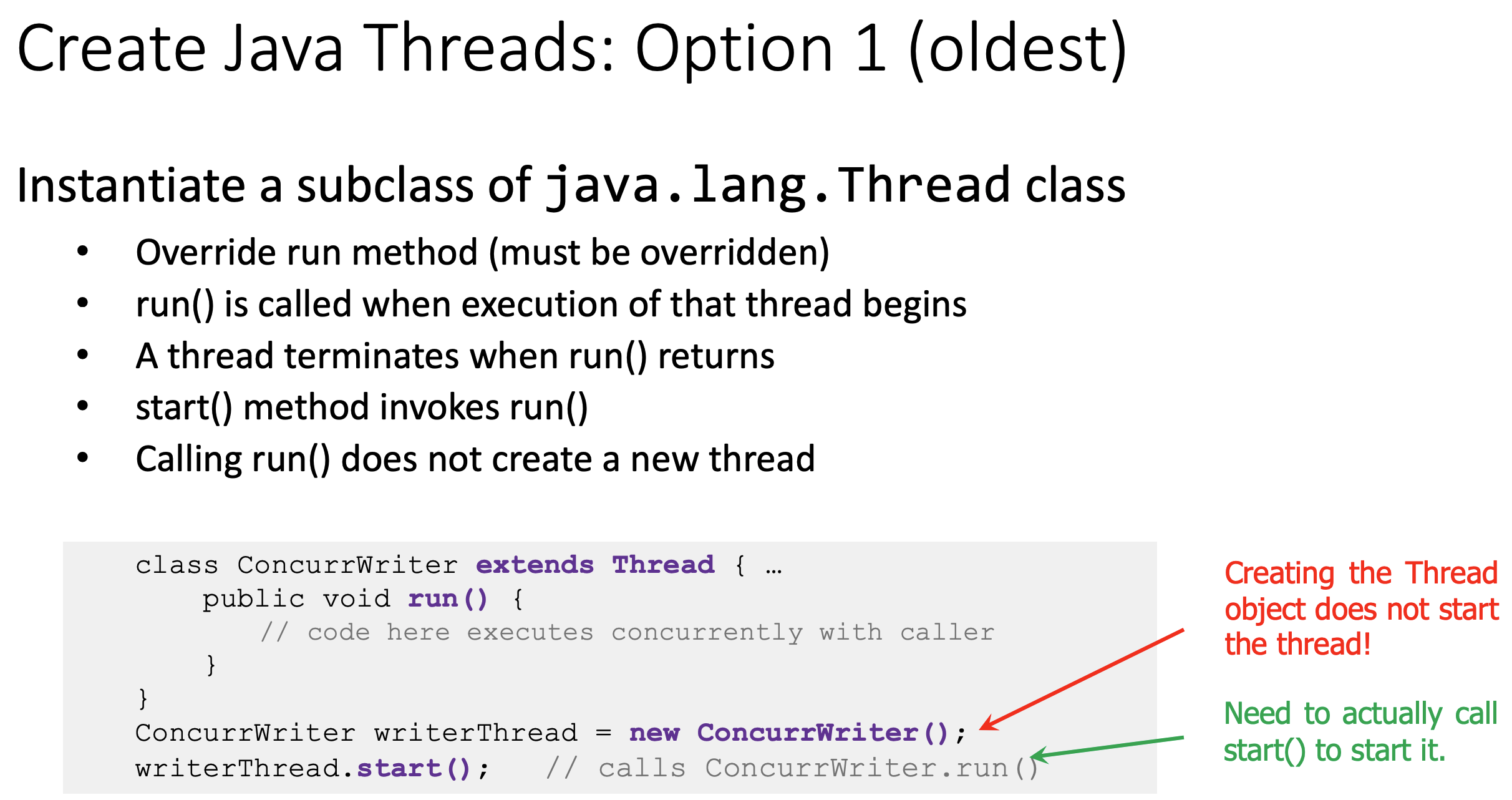 32
custom
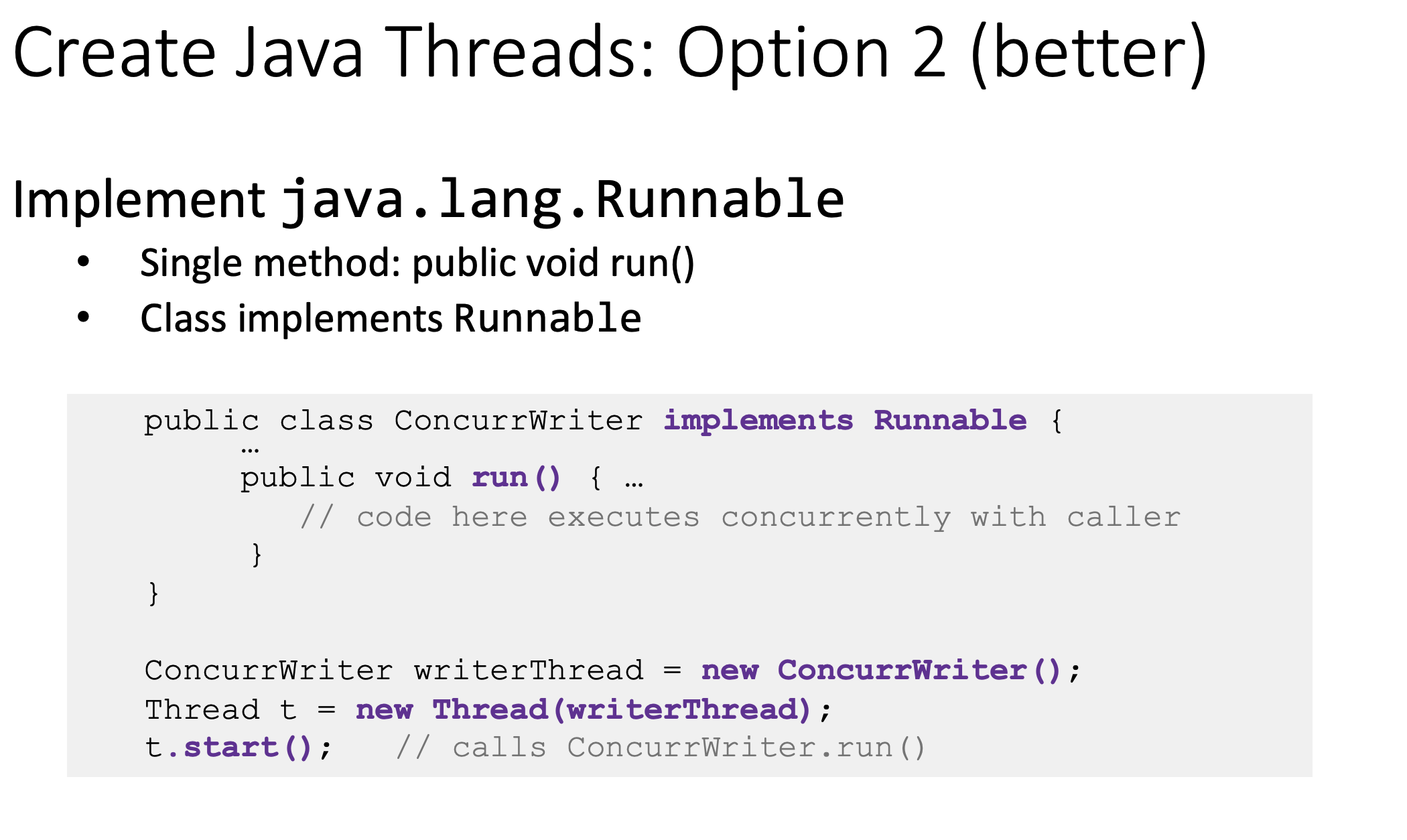 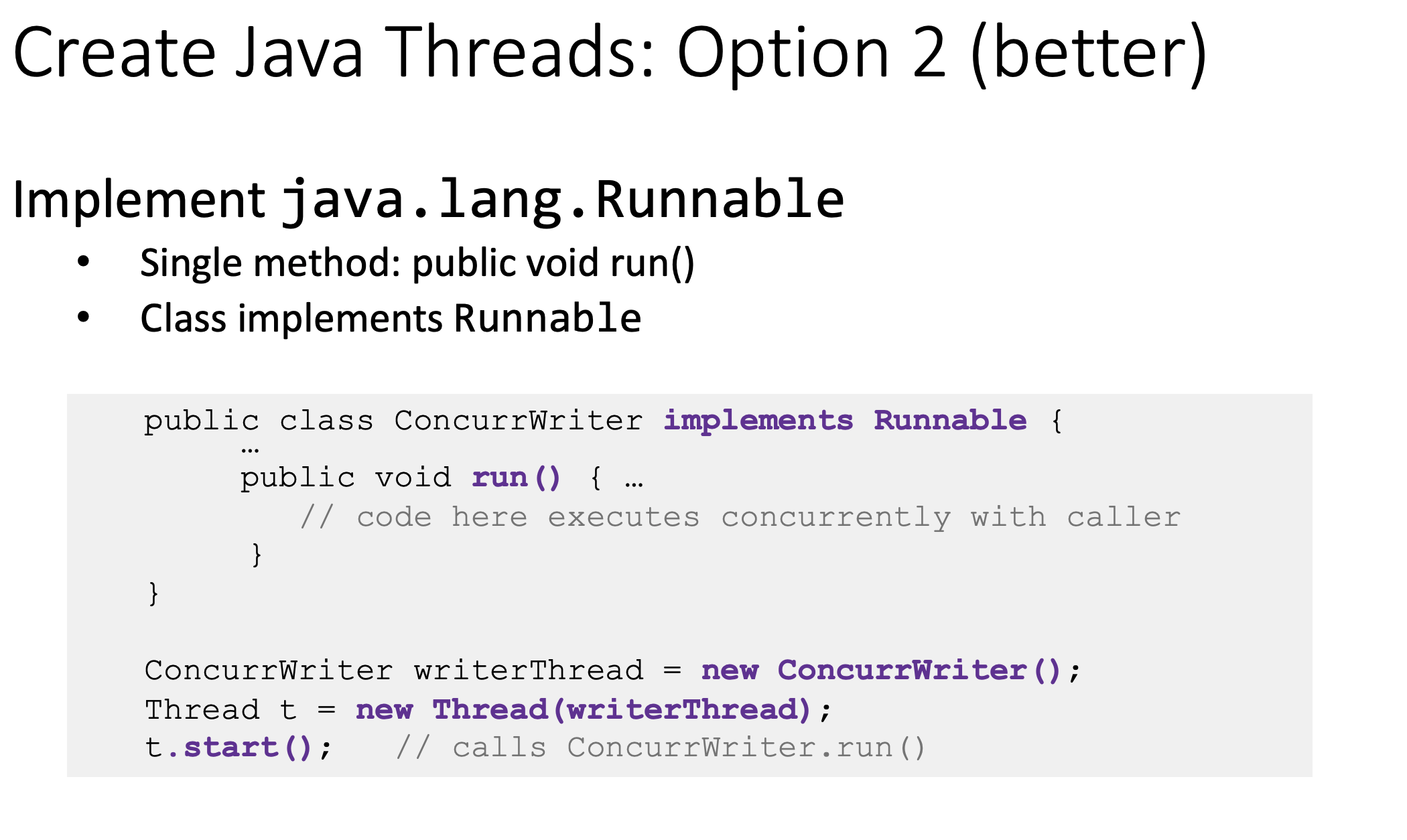 33
custom
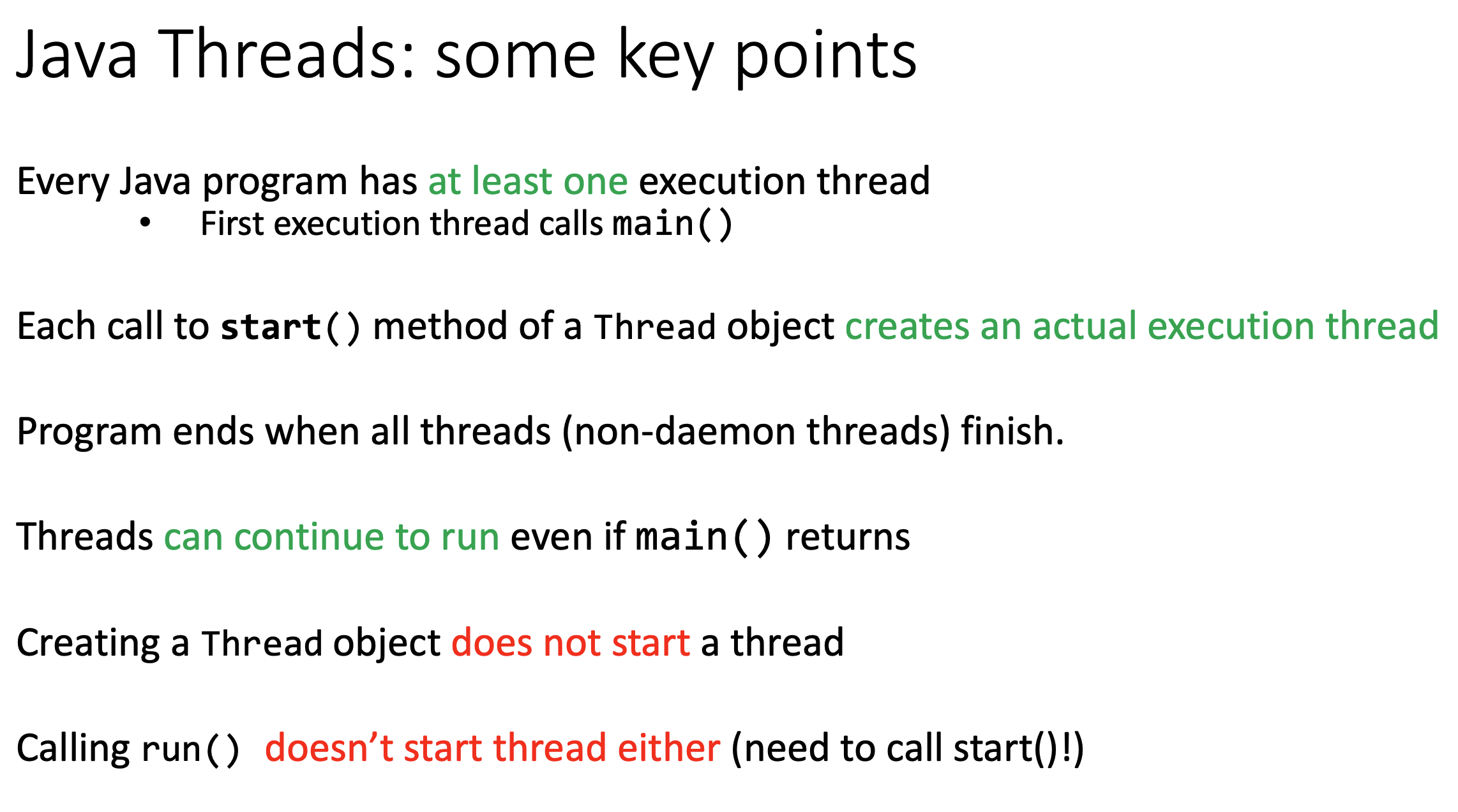 34
essentials
Thread State Model
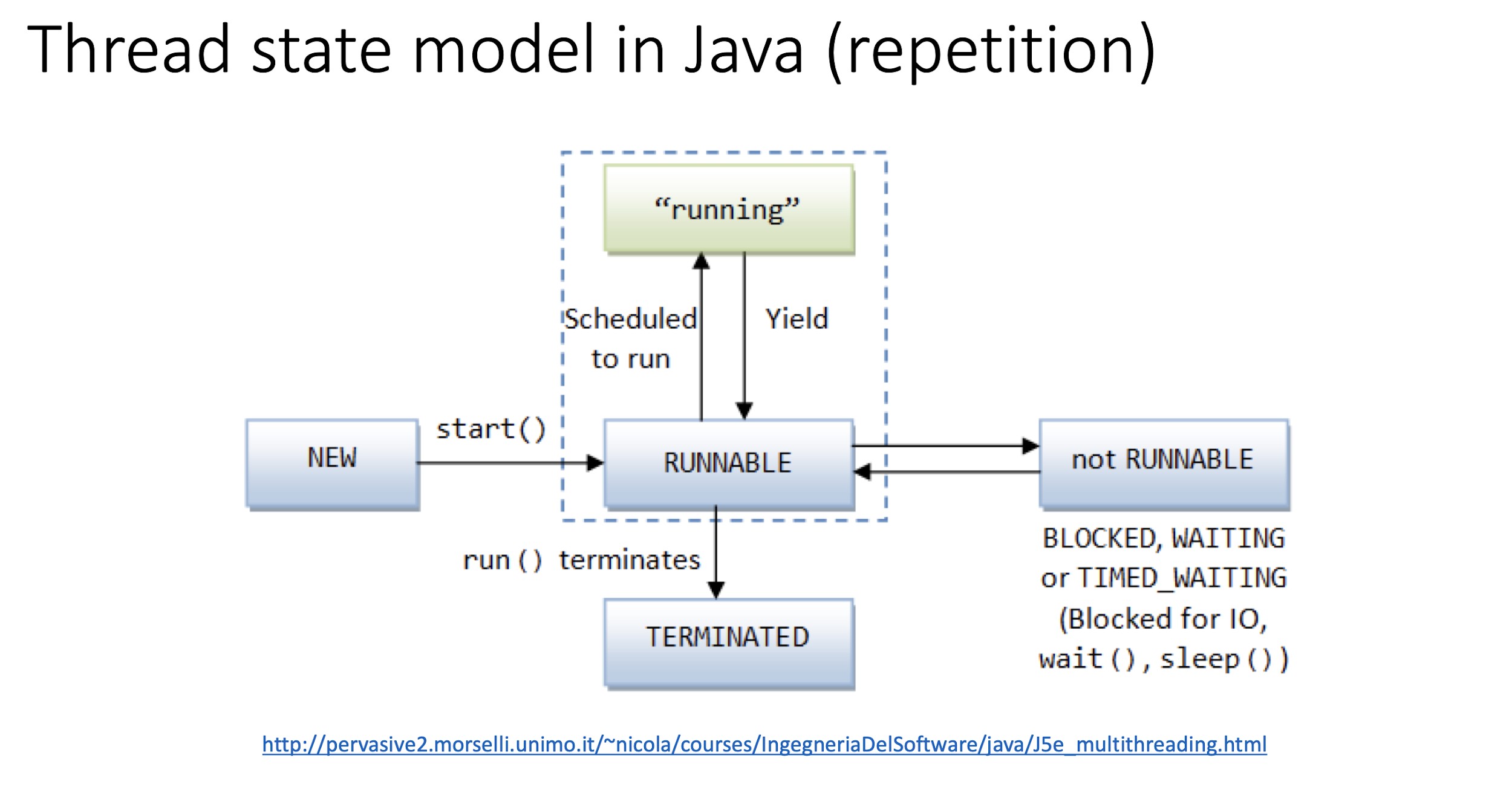 35
source: https://www3.ntu.edu.sg/home/ehchua/programming/java/j5e_multithreading.html
custom
Big Picture
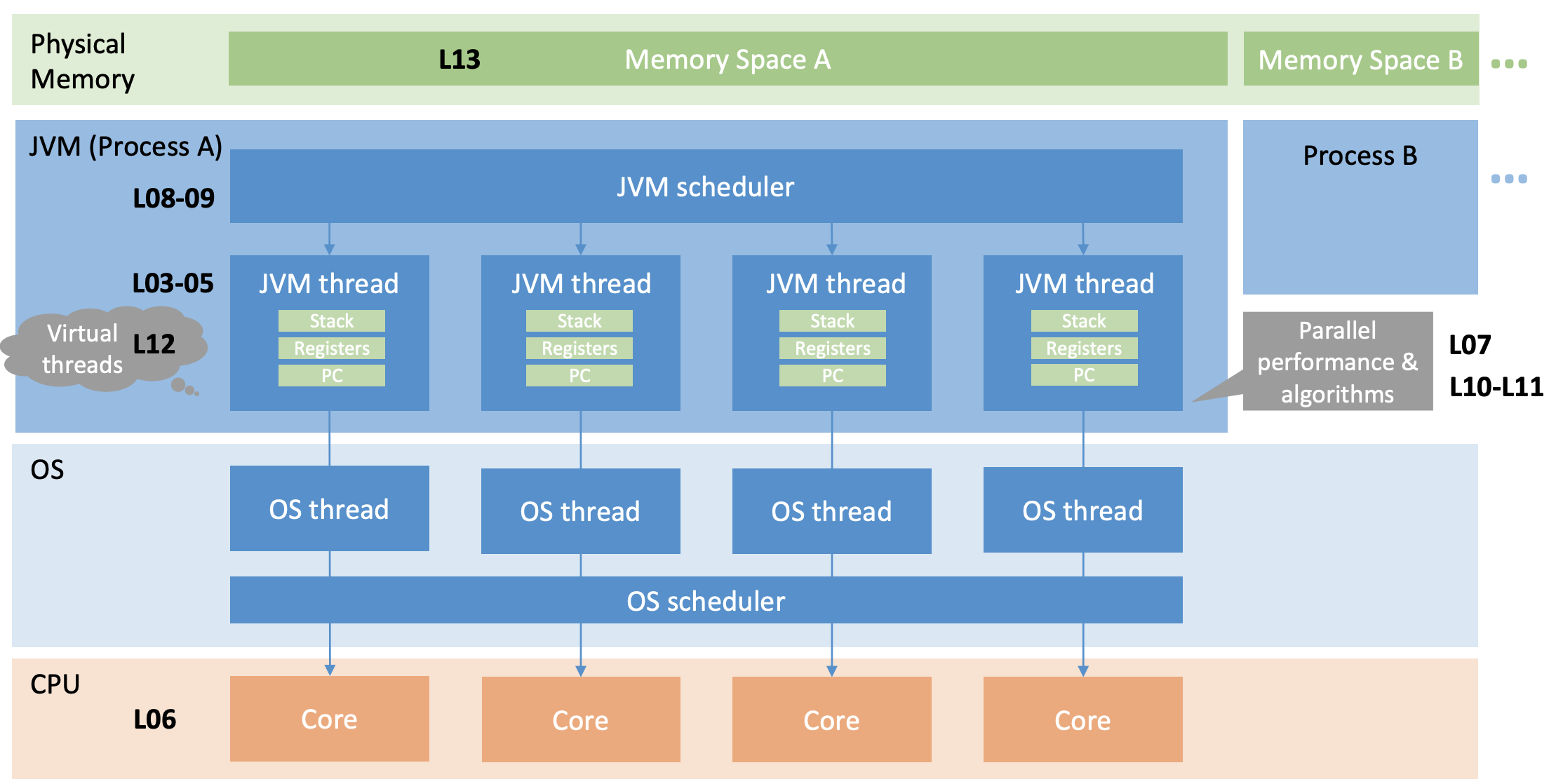 36
custom
(Bad) Interleavings, what can go wrong?
Assume we have two threads executing increment() n-times
concurrently.
public class Counter { 
	int count = 0; 
	public void increment() { 
		count++;
	}
}
37
custom
(Bad) Interleavings, what can go wrong?
Assume we have two threads executing increment() n-times
concurrently.
public class Counter { 
	int count = 0; 
	public void increment() { 
		count = count + 1;
	}
}
38
Pre-Discussion Exercise 2
essentials
Task A
To start with, print to the console "Hello Thread!" from a new thread. How do you check that the statement was indeed printed from a thread that is different to the main thread of your application? Furthermore, ensure that your program (i.e., the execution of main thread) finishes only after the thread execution finishes.
40
essentials
Task A: How to create and start a new thread?
option 1: Extend class Thread
option 2: Implement Runnable
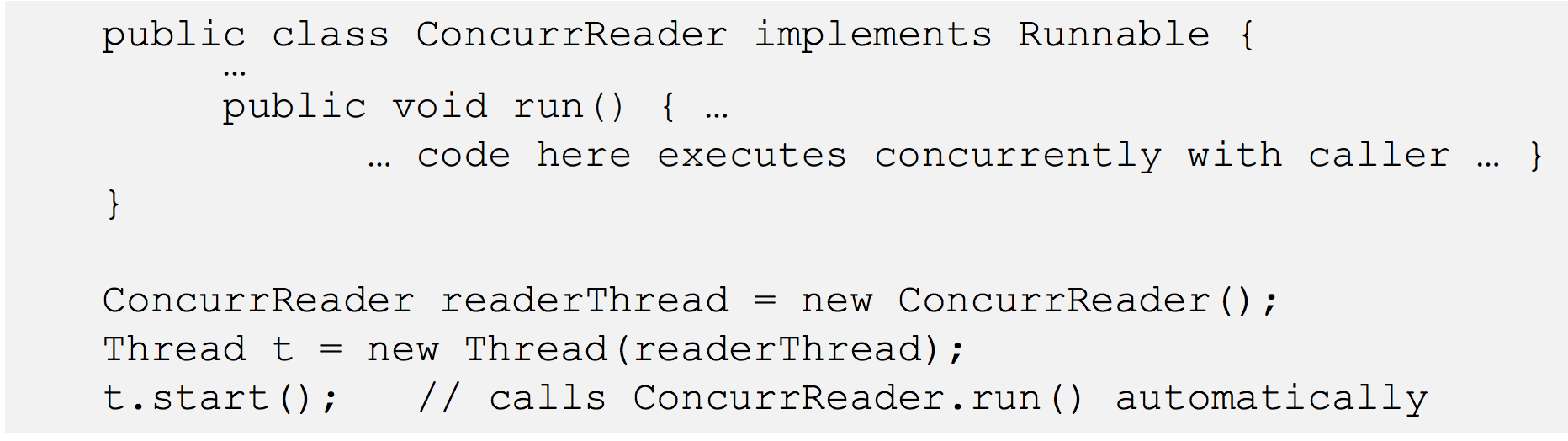 41
Demo
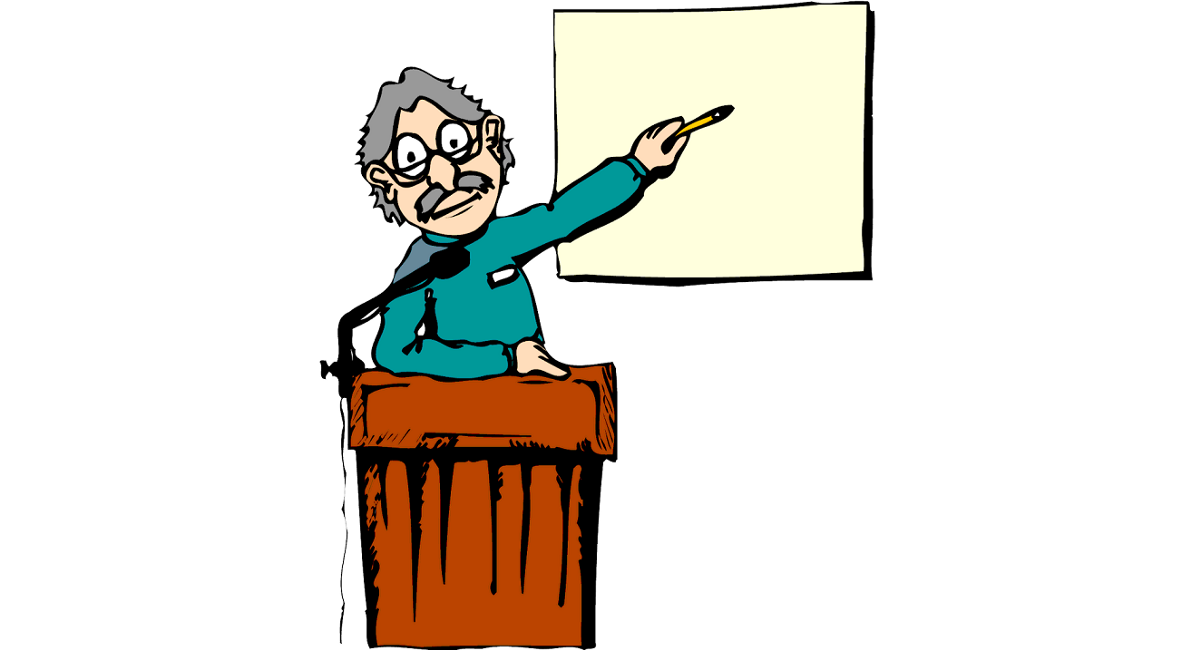 42
essentials
Task B
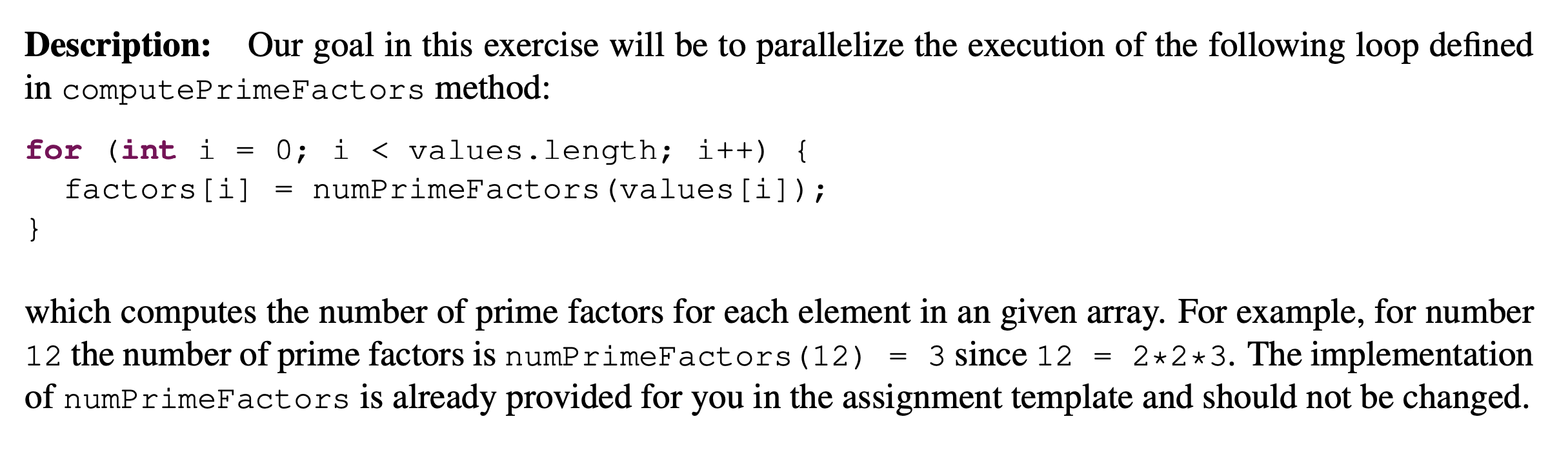 43
essentials
Task B
Run the method computePrimeFactors in a single thread other than the main thread. Measure the execution time of sequential execution (on the main thread) and execution using a single thread. Is there any noticeable difference?
44
essentials
Task C
Design and run an experiment that would measure the overhead of creating and executing a thread.
45
essentials
Task C
option 1: Measures real time elapsed including time when the thread is not running.
option 2: Measures thread cpu time excluding time when the thread is not running.
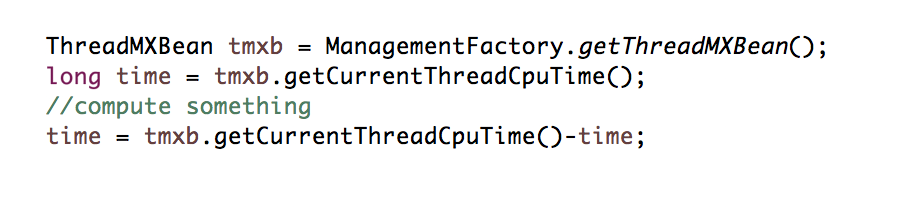 46
essentials
Task C
Measured execution time not always the same
Average over multiple runs (the more the better)
Calculate variance
47
essentials
Task D
Before you parallelize the loop in Task E, design how the work should be split between the threads by implementing method PartitionData. Each thread should process roughly equal amount of elements. Briefly describe you solution and discuss alternative ways to split the work.
48
essentials
Task D: Split the work between the threads
PartitionData(int length, int numPartitions) {  …  }
length (20)
Input
a) PartitionData(20,1)
?
b) PartitionData(20,2)
?
c) PartitionData(20,3)
?
49
essentials
Task D: Split the work between the threads
PartitionData(int length, int numPartitions) {  …  }
length (20)
Input
a) PartitionData(20,1)
b) PartitionData(20,2)
c) PartitionData(20,3)
d) PartitionData(20,3)
NOTE: both c) and d) are correct, why?
50
details
Task D
Several ways with different performance depending on task and data

If input is random: Splitting the input into half works well
If input is sorted: 1. half finishes faster than 2. half maybe split on odd/even indices
51
essentials
Task D
What about (length>0 and numPartitions>0)  and length<numPartitions?
??
??
And (length<=0 or numPartitions<=0)?
??
??
PartitionData(int length, int numPartitions) {  …  }
52
essentials
Task D
What about (length>0 and numPartitions>0)  and length<numPartitions?
Throw an exception?
Return m = min(m,n) splits?
And (length<=0 or numPartitions<=0)?
Throw an exception?
Create a default return value (e.g. new ArraySplit[0])?
In any case, write your assumptions in JavaDoc
PartitionData(int length, int numPartitions) {  …  }
53
essentials
Task E
Parallelize the loop execution in computePrimeFactors using a configurable number of threads.
54
essentials
Task F
Think of how would a plot that shows the execution speed-up of your implementation, for n = 1, 2, 4, 8, 16, 32, 64, 128 threads and the input array size of 100, 1000, 10000, 100000 look like.
55
essentials
Task G
Measure the execution time of your parallel implementation for n = 1, 2, 4, 8, 16, 32, 64, 128 threads and the input array size of input.length = 100, 1000, 10000, 100000. Discuss the differences in the two plots from task F and G.
56
essentials
Speedup
Sub-linear: usually

Super-linear: not possible in theory, but
Modern hardware properties (local/remote memory)
Bug (this course assumes this)
57
essentials
Past Exam Task
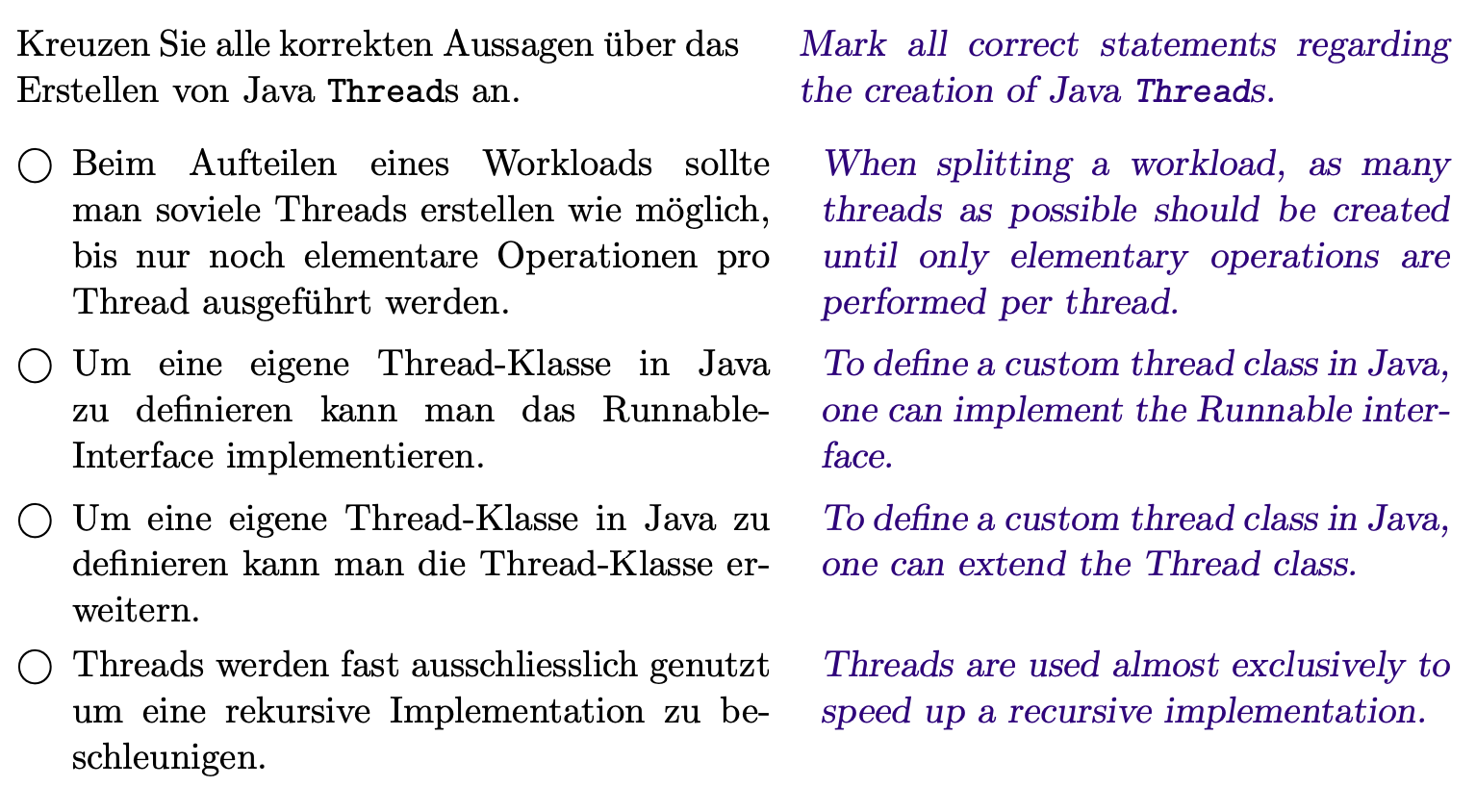 58
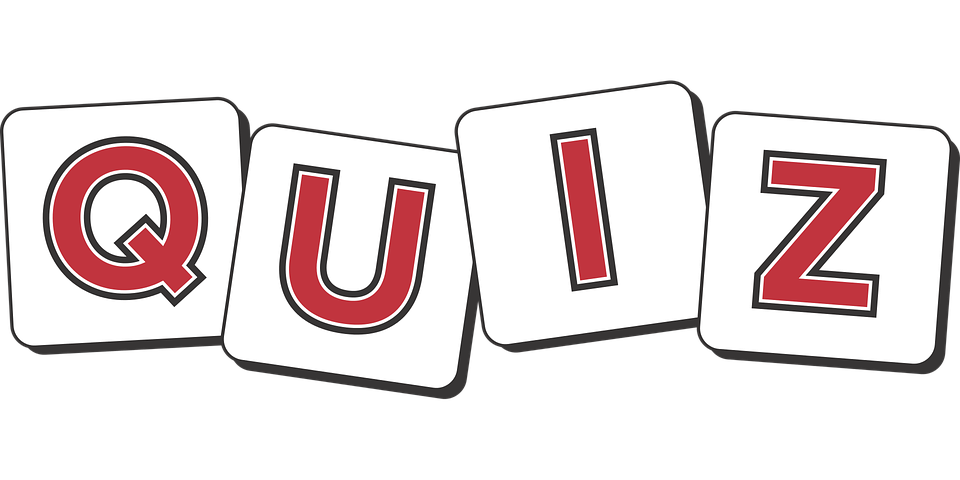